Calcul Mental
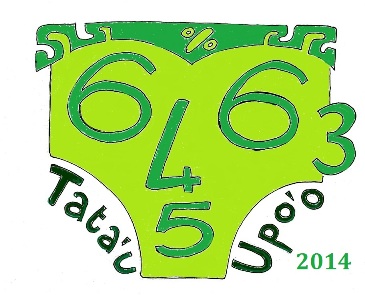 Sujet de qualification des classes de 3ème et 2nde   (20 questions)
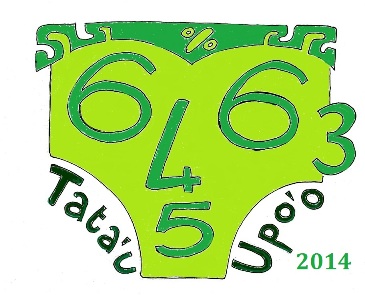 Bonne chance à tous !
A vos stylos,
Prêts,
Partez!
Appuyer sur Entrée pour démarrer le questionnaire minuté
10 secondes
1
-43+8
6 secondes
2
7×(-9)
10 secondes
3
7 × 14
15 secondes
4
Développer 
(2x + 5)²
30 secondes
5
Quelle est la longueur d’un rectangle de largeur 5 cm et d’aire 65 cm² ?
15 secondes
6
671 : 11
20 secondes
7
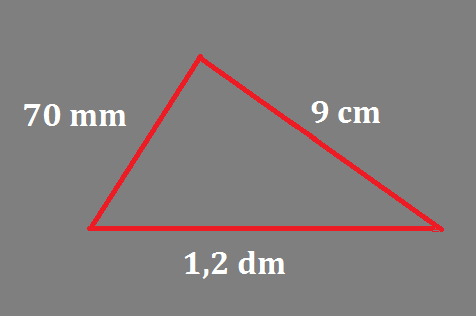 Combien de centimètres mesure le périmètre de ce triangle?
20 secondes
8
Combien de litres contient ce réservoir ?
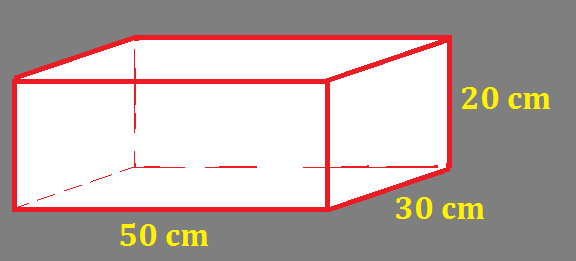 30 secondes
9
30 secondes
10
Cinq ananas coûtent 420 F.
 Combien coûtent  six ananas ?
15 secondes
11
(-1)2014
15 secondes
12
47 × 99
20 secondes
13
12% de 420
20 secondes
14
13 sur 20 = ...?...%
30 secondes
15
En marchant à la vitesse de 6km/h,      	quelle distance parcourt-on en 1h45 min ?
20 secondes
16
Calculer 2x² - 3x pour x = 5
10 secondes
17
Le triple de 2013
15 secondes
18
trois quarts de 18
15 secondes
19
11 × 58
15 secondes
20
456 + 789
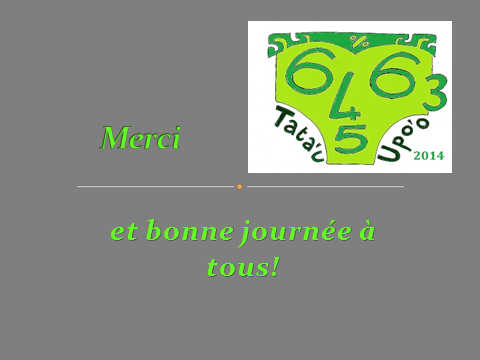 22
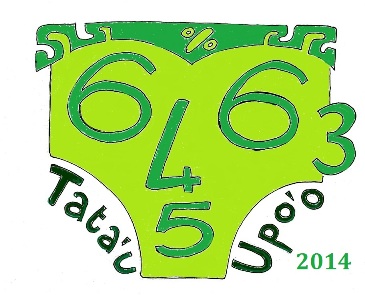 Merci
et bonne journée à tous !